ΕΕΕΕΚ ΤΥΜΠΑΚΙΟΥΜαθαίνω τα ευρώΚοινωνική Λειτουργός :  Κοπιδάκη Ιφιγένεια
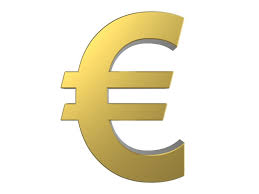 ΚΕΡΜΑΤΑ: παρατηρούμε την εικόνα και προσπαθούμε να αναγνωρίσουμε τα κέρματα, καλό είναι να κάνουμε εξάσκηση με αληθινά χρήματα. Ξεχωρίζουμε ποια είναι τα ευρώ και ποια τα λεπτά.
ΧΑΡΤΟΝΟΜΙΣΜΑ: παρατηρούμε την εικόνα και προσπαθούμε να αναγνωρίσουμε  τα χαρτονομίσματα, καλό είναι να κάνουμε εξάσκηση με αληθινά χρήματα.
ΧΡΗΜΑΤΑ:  προσπαθούμε να κάνουμε εξάσκηση όπως δίνω 105 ευρώ, 10 ευρώ και 20 λεπτά, 20 ευρώ και 10 λεπτά. Για την καλύτερη πραγματοποίηση της άσκησης καλό είναι να υπάρχουν αληθινά χρήματα πάνω στο γραφείο μας.
ΑΣΚΗΣΗ: παρατηρούμε τα χρήματα και προσπαθούμε να αναγνωρίσουμε πόσα υπάρχουν στην κάθε εικόνα.
Εξάσκηση σε φυλλάδιο super market
Μπορούμε να κάνουμε εξάσκηση σε φυλλάδιο super market αναγνωρίζοντας πρώτα τα προϊόντα και μετά όποιες τιμές μπορούμε

Φυλλάδιο θα βρείτε εδώ https://www.lidl-hellas.gr/el/fyladia/prosphores-apo-deutera-06-04-phulladio-lidl-food/view/jumpmarks/page/4

Σας ευχαριστώ